Meet Telemedicine, the Modern House Call
Healthcare in Your PJs
Learn how telemedicine can help you talk to a doctor over webcam or  telephone about your basic medical needs. It’s easy, and ALEX Tips will walk  you through it.

Get started at
sampleURL.com.
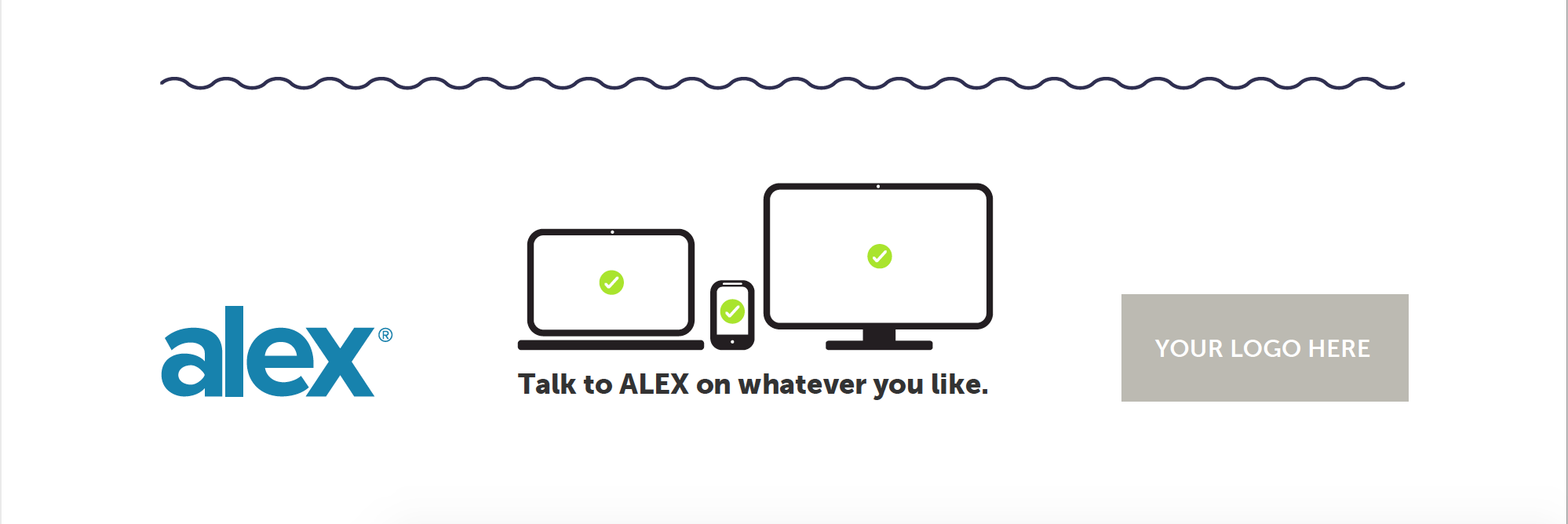 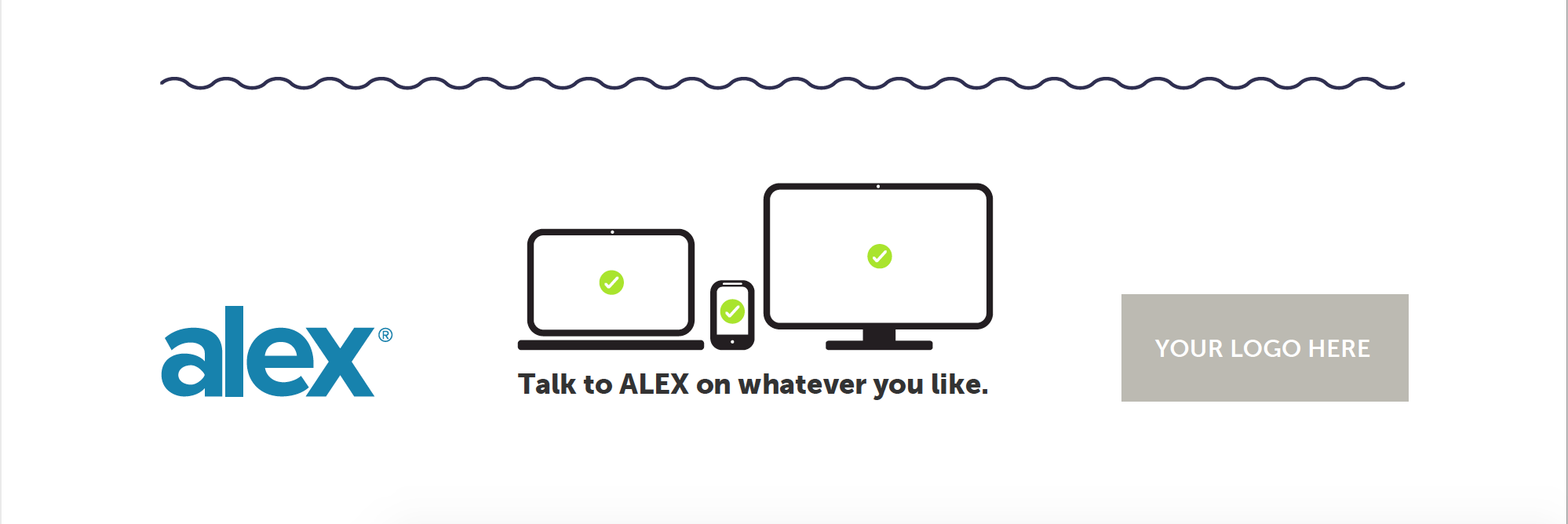 YOUR LOGO HERE